Отгадать легко и просто:
Мягкий, пышный и душистый.
Он и черный, он и белый,
А бывает подгорелый.
Что это?
Речь сегодня пойдет о хлебе
«Как родится каравай»
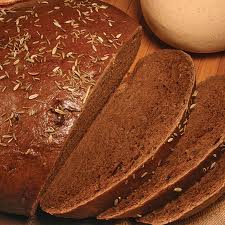 Фольклорный праздник-путешествие
В 5-9 классах МБОУ Костинская ООШ
Подготовила и провела праздник педагог-организатор школы, учитель музыки, ИЗО и МХК: Н.В.Черненко
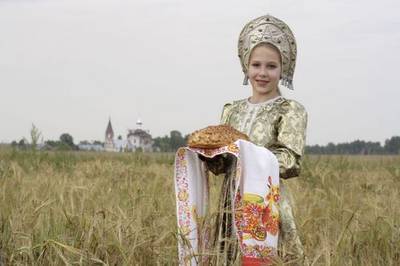 Неуважение к хлебу приравнивалось к самому страшному оскорблению, какое можно нанести человеку. В народе о хлебе говорили как о живом существе: хлеб-кормилец, хлеб-батюшка…
Крестьяне-хлебопашцы…
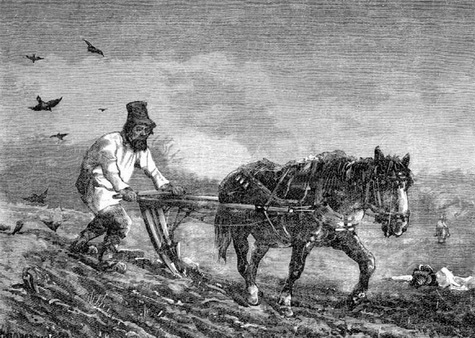 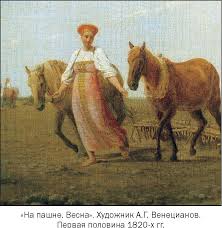 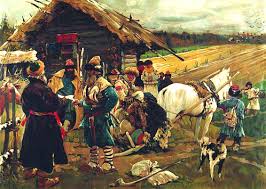 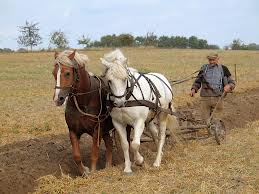 Хлеб – это растение, зерна которого годятся в пищу. Это рожь, пшеница, ячмень, овес, гречиха.
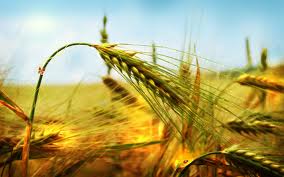 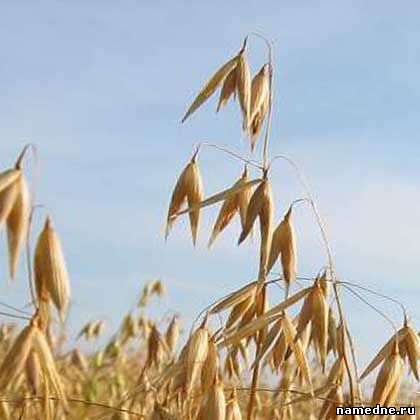 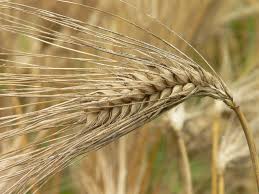 РОЖЬ
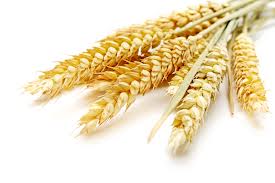 ЯЧМЕНЬ
ОВЁС
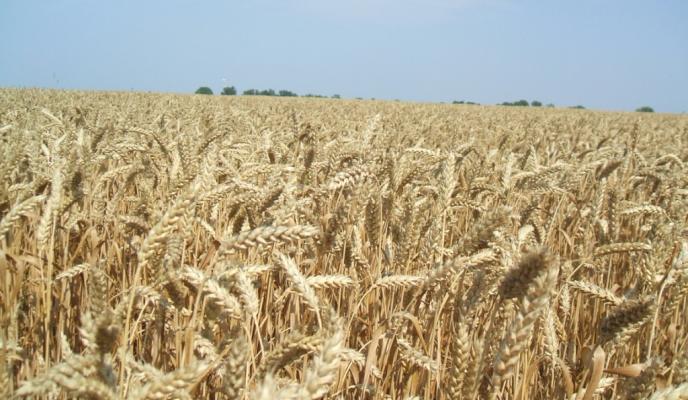 ПШЕНИЦА
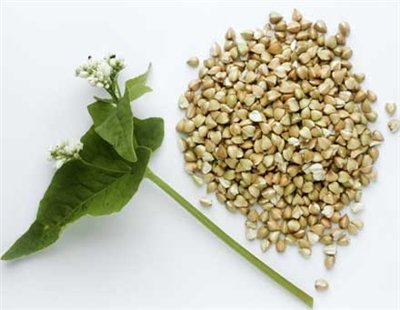 ГРЕЧИХА
Хлеб (древн.) = «жито» от слова «жить»
«Что потопаешь, то и полопаешь», - говорили наши предки.
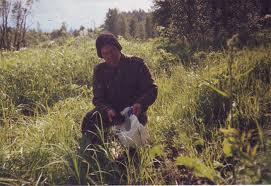 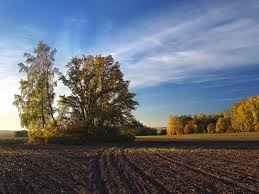 Участок земли, где крестьянин собирается выращивать хлеб
Освобождённый участок 
земли под посадку зерна
Соха
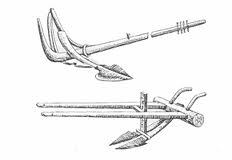 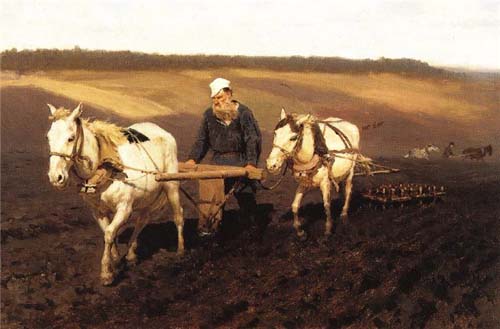 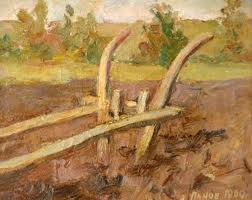 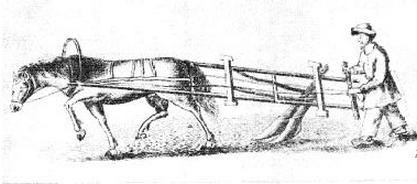 Борона
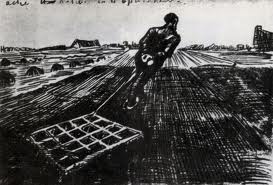 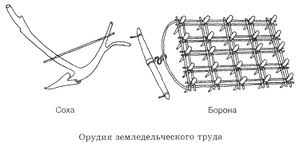 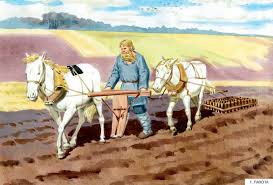 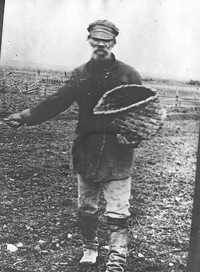 СЕВ
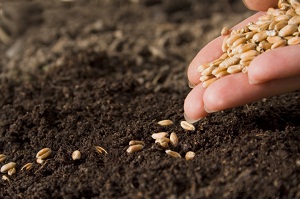 Проходит время, и на поле появляется… Угадайте что?
На соломине дом, 
Сто ребяток в нем.
КОЛОС
Время урожая наступало в августе и называлось жатва. Когда приходит это время, крестьянин определял «на зубок»… Сорвет земледелец колосок, покатает его между ладонями, попробует на зуб – легко ли отстают зерна от колоса: если они хрустят, значит, хлеб созрел – пора собирать.
Жатва хлеба – страда, от слова «страдать» – точная характеристика тяжёлого крестьянского труда.
Инструменты жатвы…
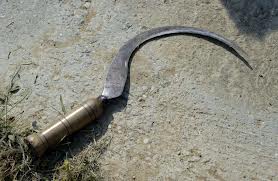 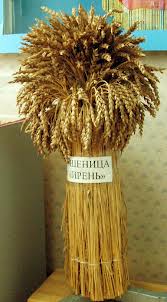 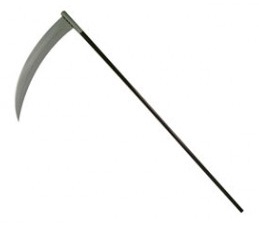 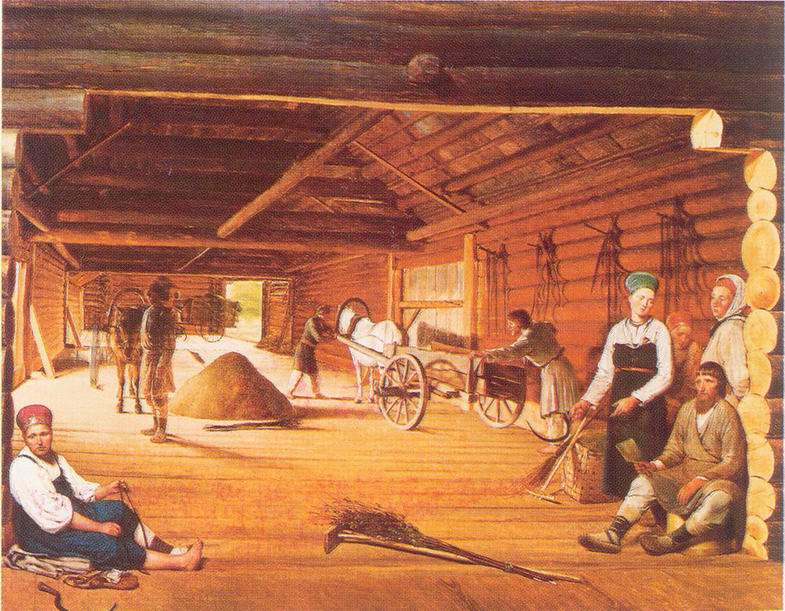 Когда работа в поле была закончена, снопы везли на гумно, где крестьянин начинал обмолот хлеба.
Инструменты молотьбы…
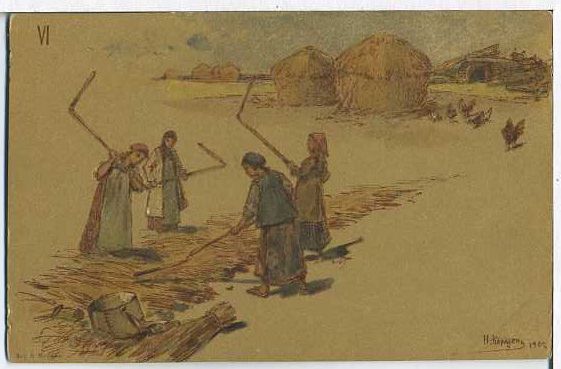 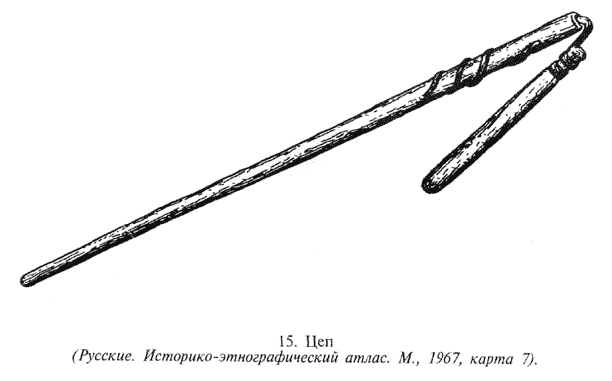 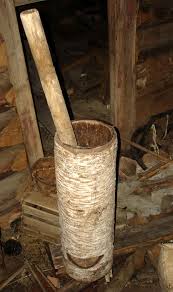 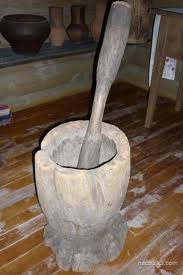 Выпечка хлеба
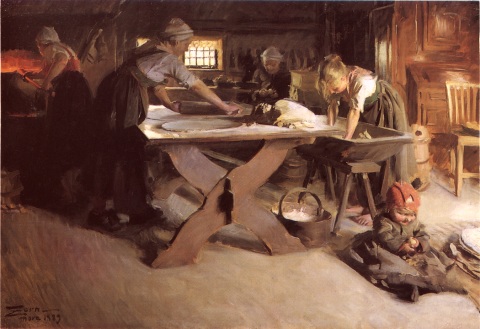 Хлеб у русских людей всегда считался священным продуктом, Божьим даром.
Хлеб воплощал в себе счастье и благополучие всего дома.
К хлебу относились как к живому существу, которое всё слышит и понимает. Если во время еды на пол падает крошка, её следовало поднять, поцеловать и съесть или бросить в огонь.
Хлеб и сегодня остаётся самым главным продуктом на нашем столе, без него нельзя представить ни одной трапезы. Относитесь к хлебу с уважением – теперь вы знаете, с каким трудом родится каравай.
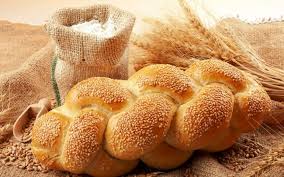 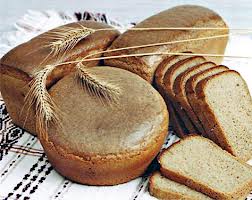